DAHU Library
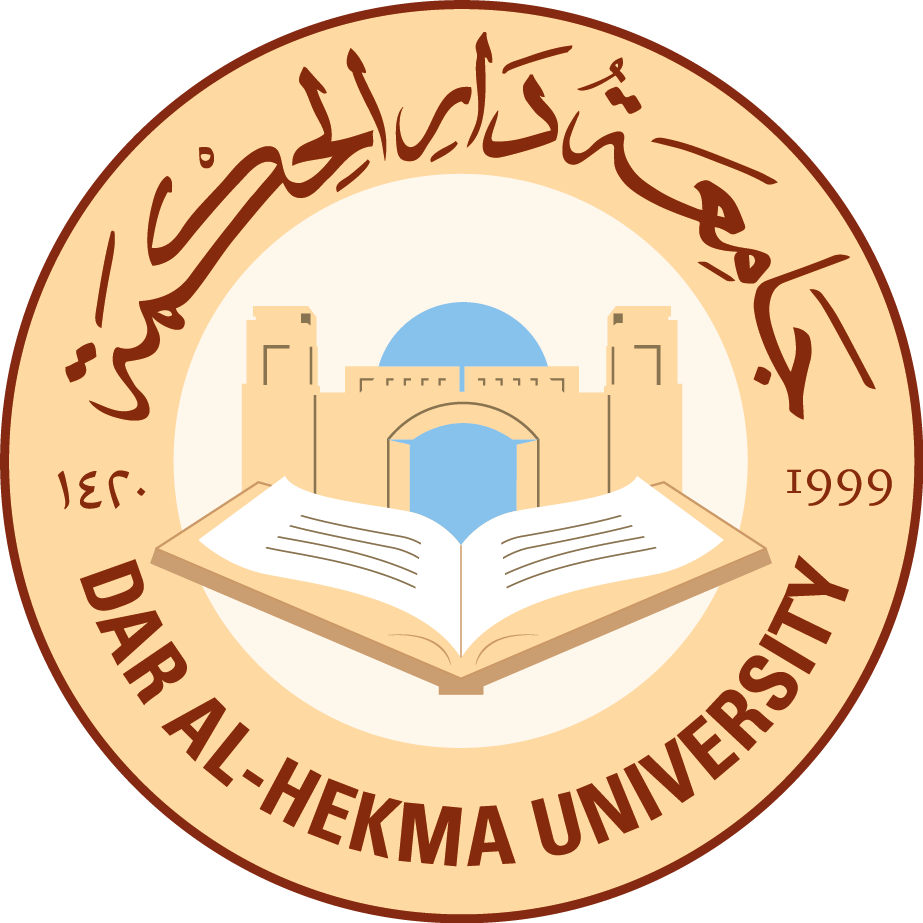 Request 
Book/Reference Guideline
library@dah.edu.sa
sgazdar@dah.edu.sa  
Ext: 250 - 371
AY2022-2023
Library Collection Development
(Acquisition)
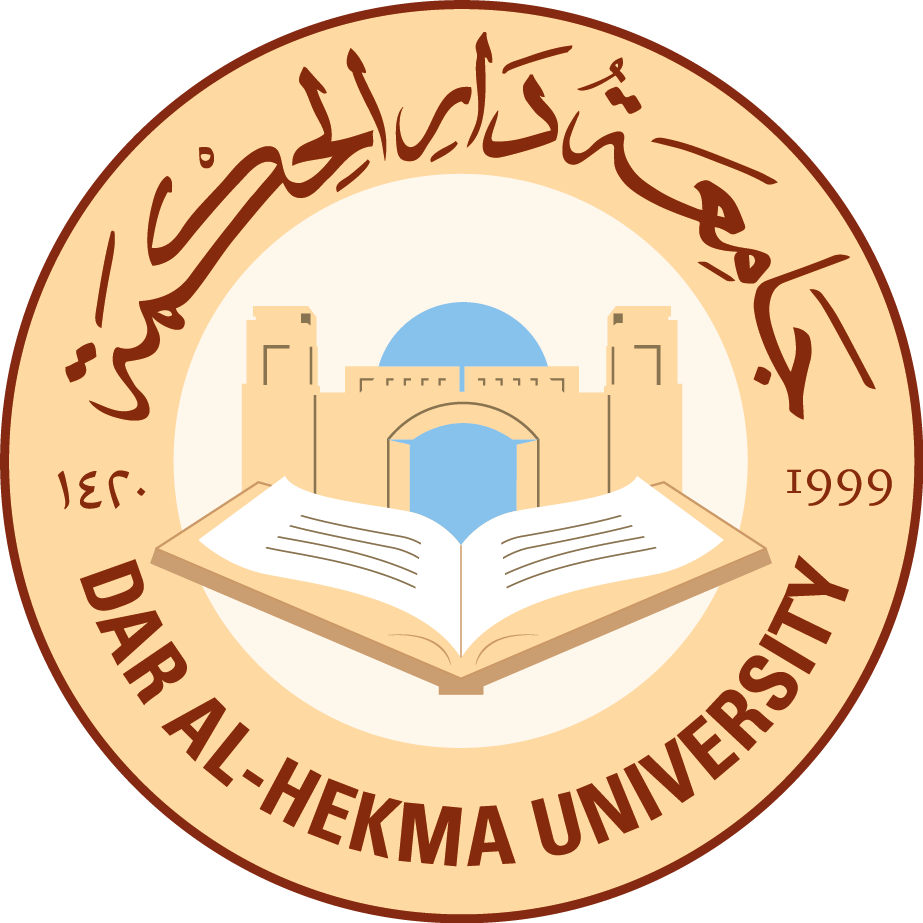 Collection development procedure:
The Library accepts book orders all year long. 
Academic departments/programs have responsibility for their quality of collections.
You could send the purchase request after submit and sign the textbook requisition form.
AY2022-2023
Access Medad System (Library User Portal)
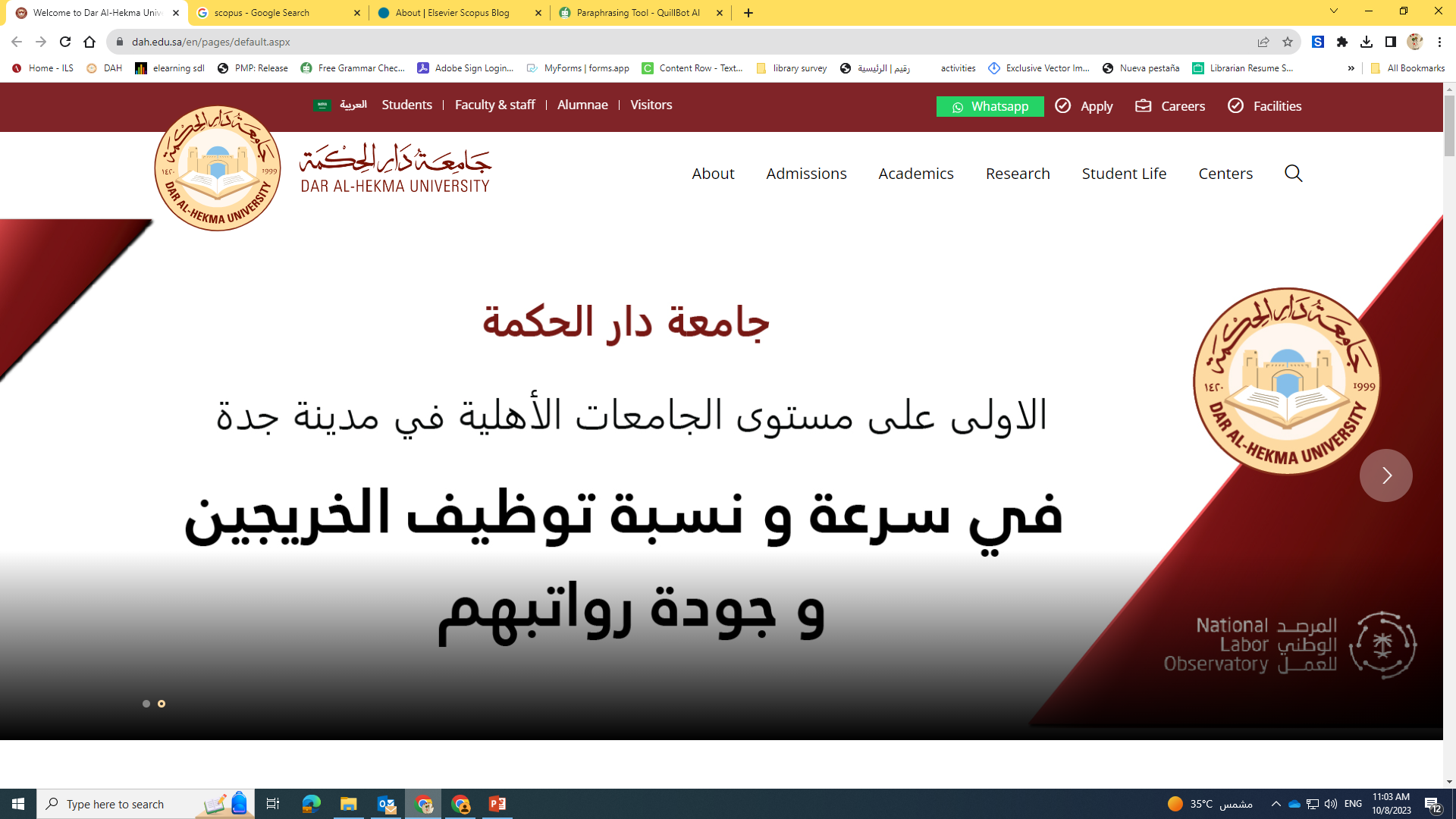 Click here
Access the Library User Portal
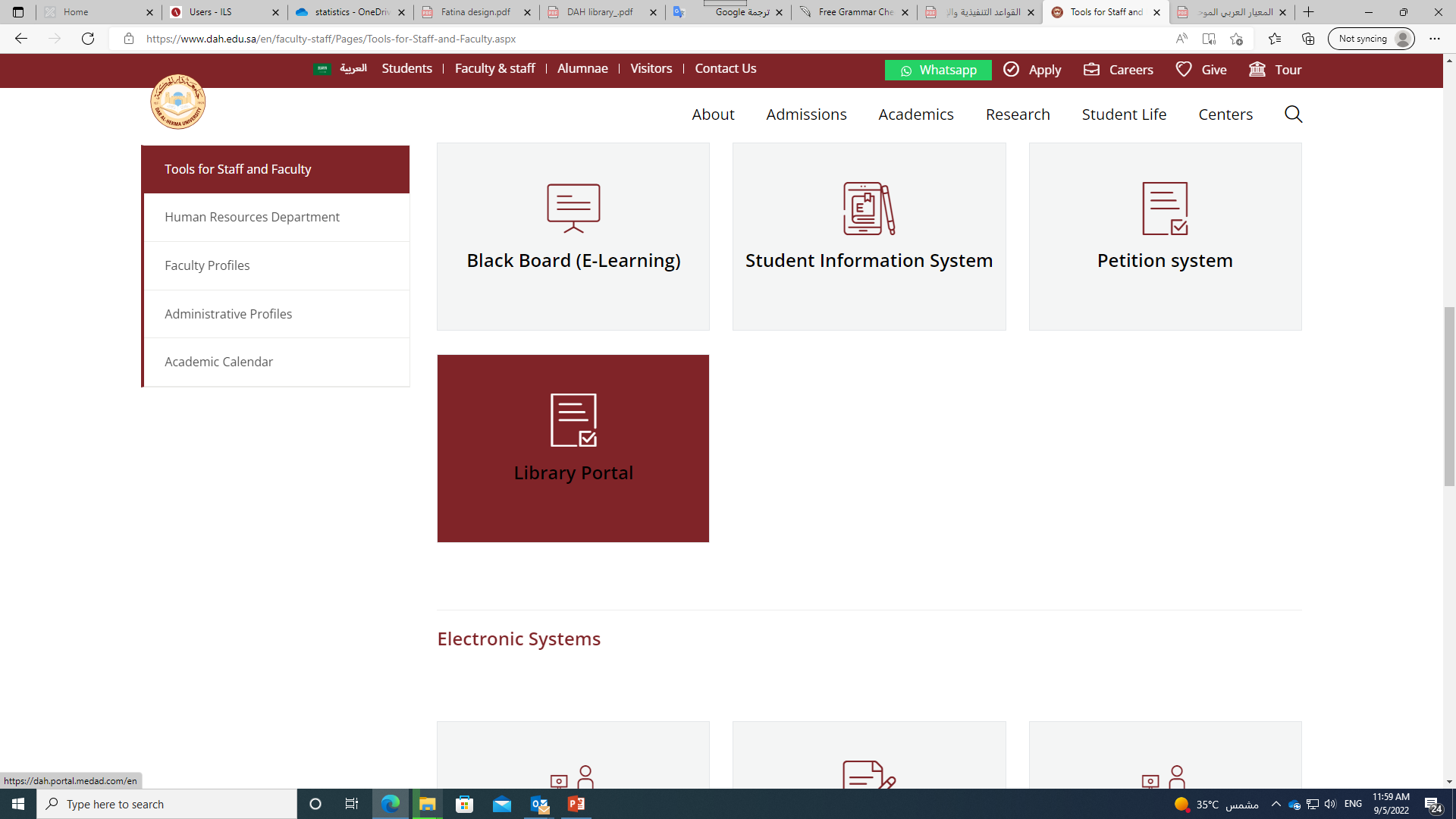 Click here to access
Library Portal Home Page
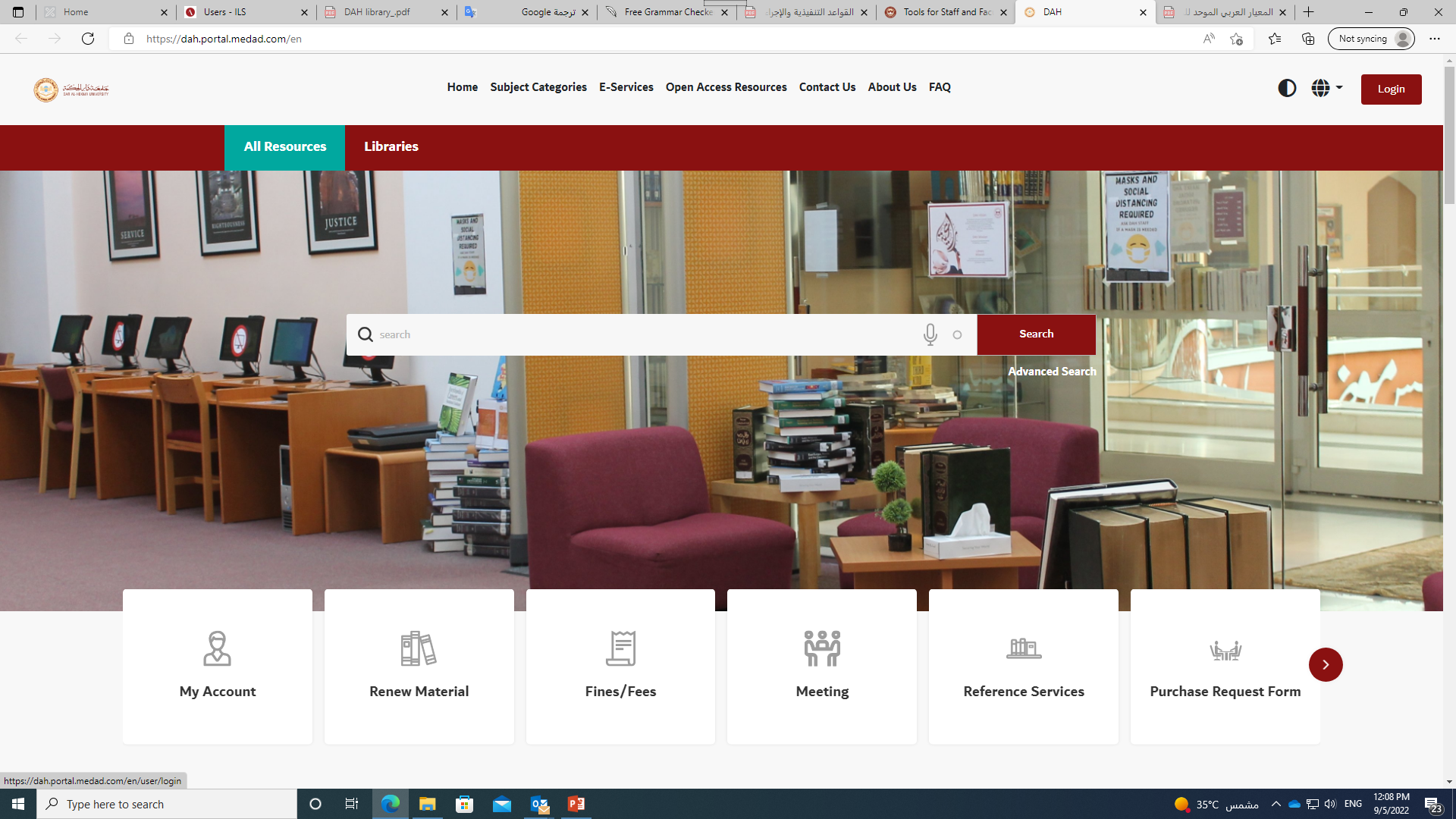 Click here
Enter your DAHU Username and Password
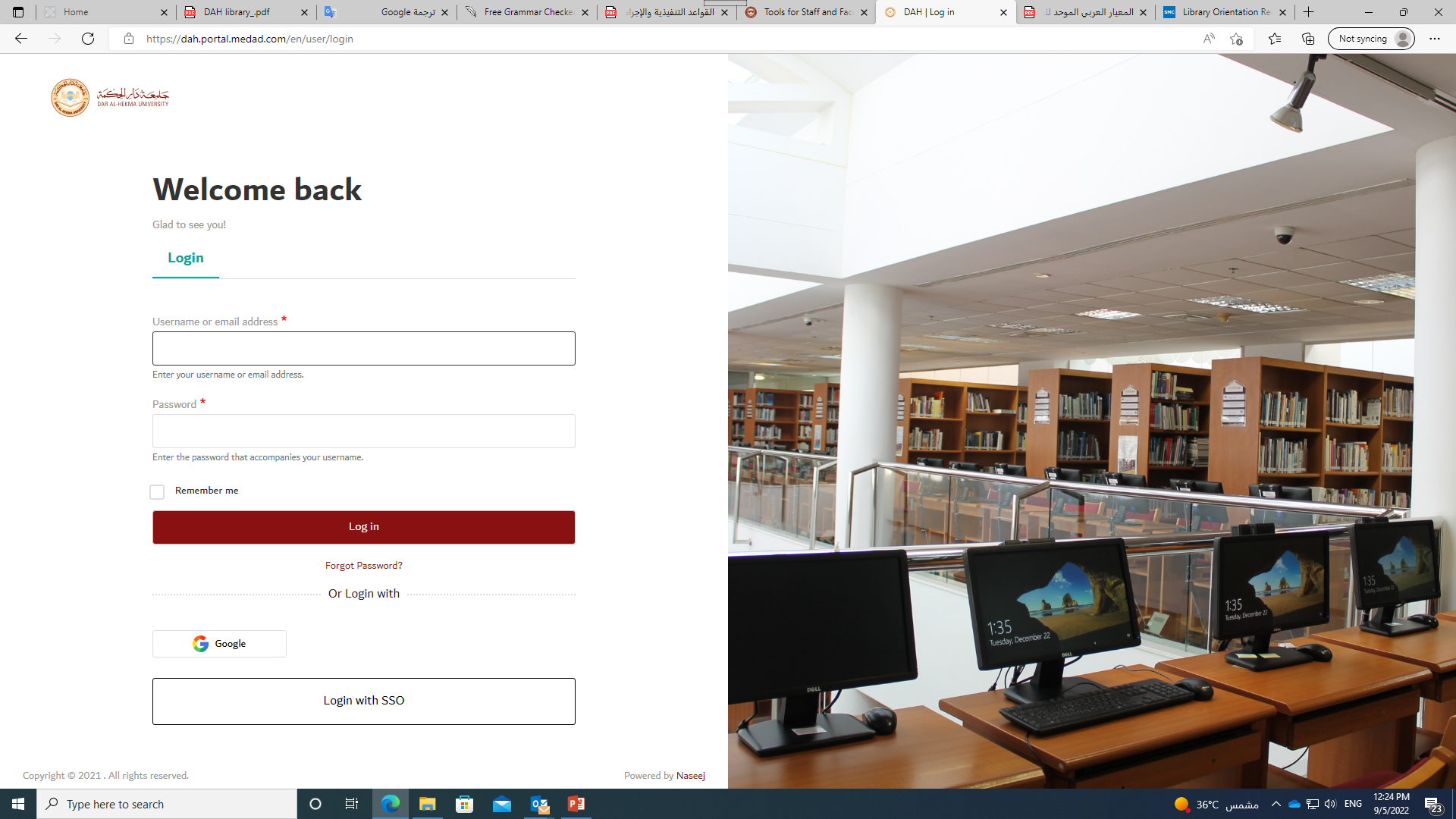 Click here to Login
Library Portal Home Page
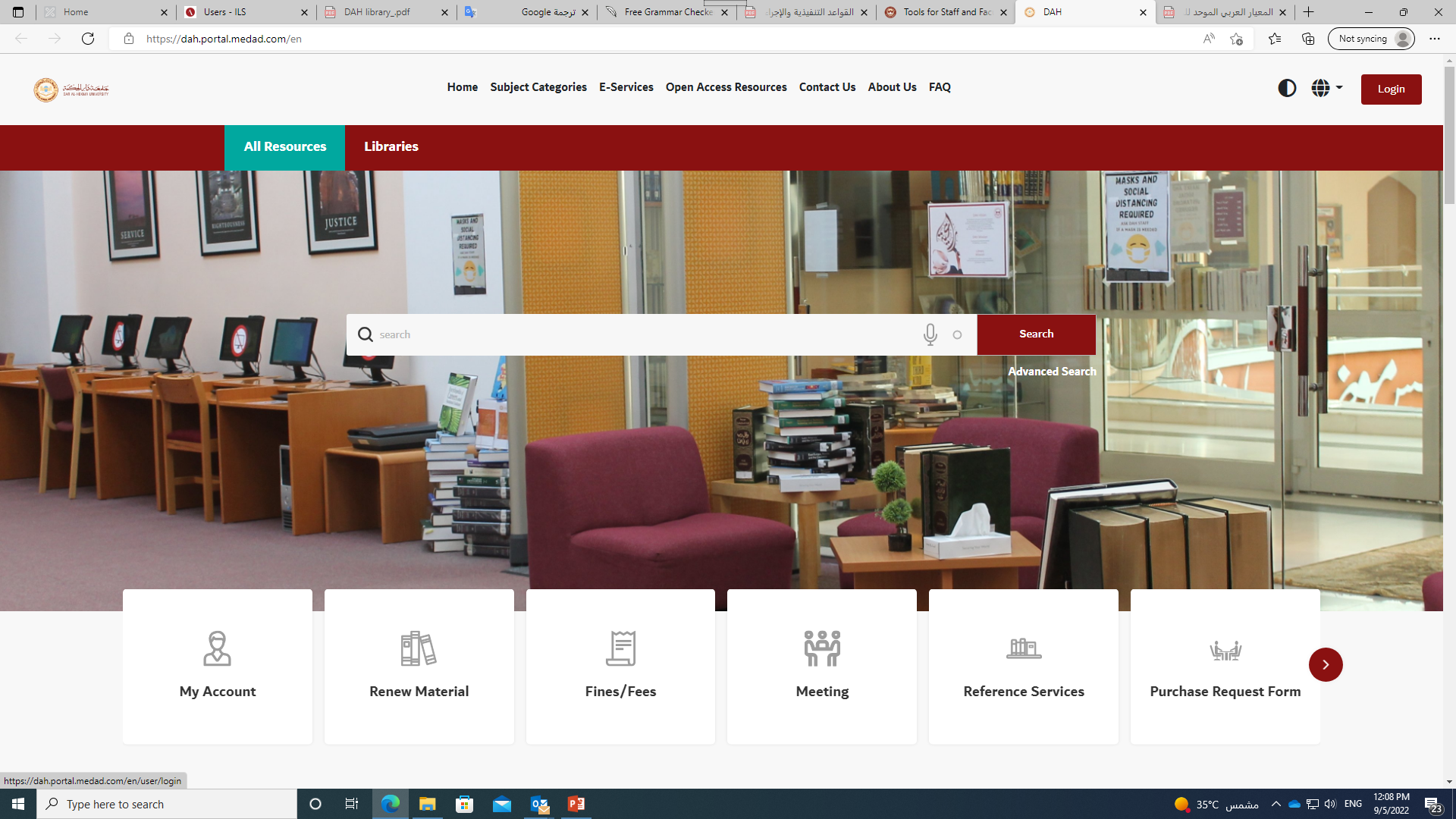 Click here
Select “E-Services”
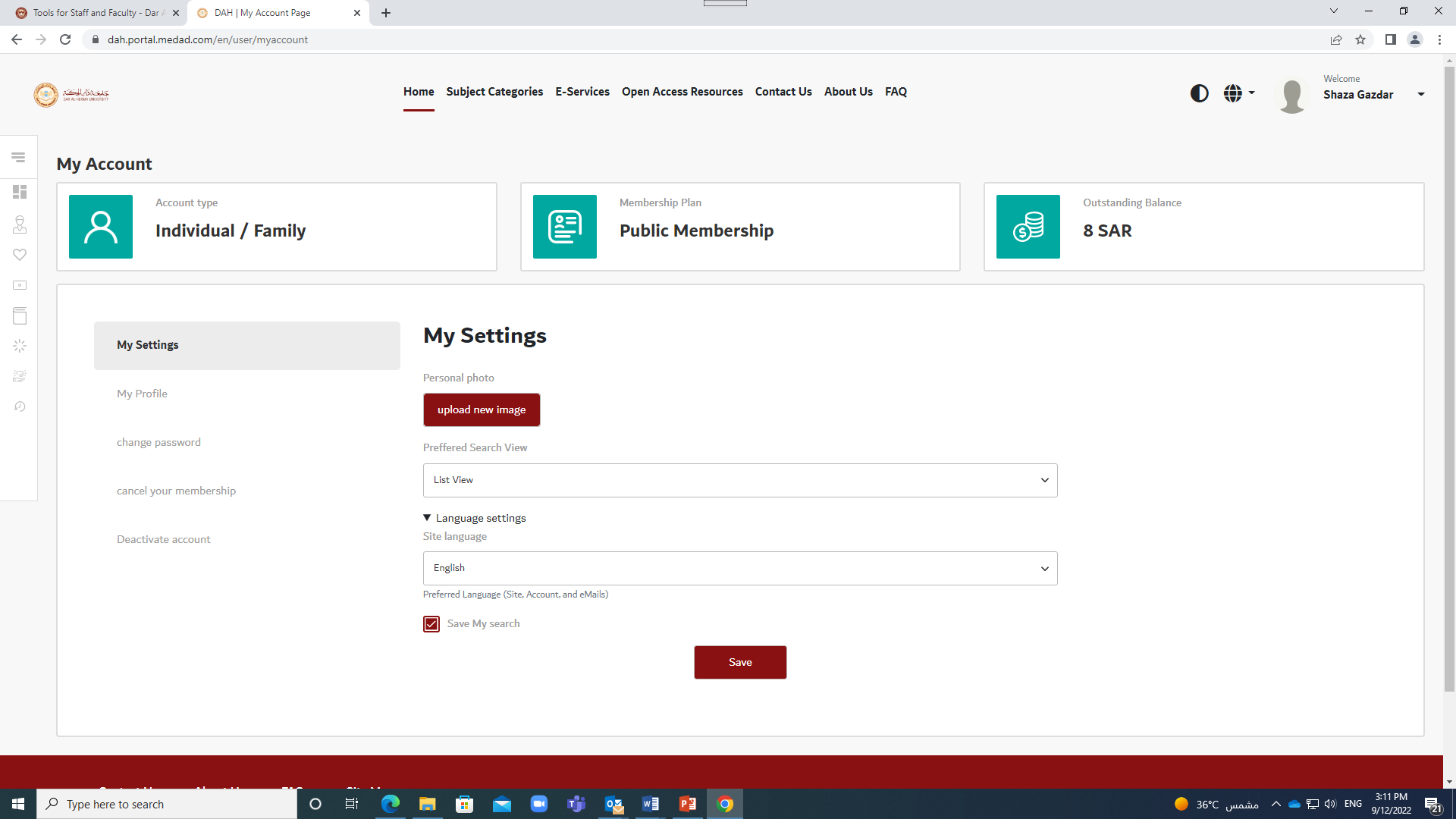 Click here
Select “Purchase Request Form”
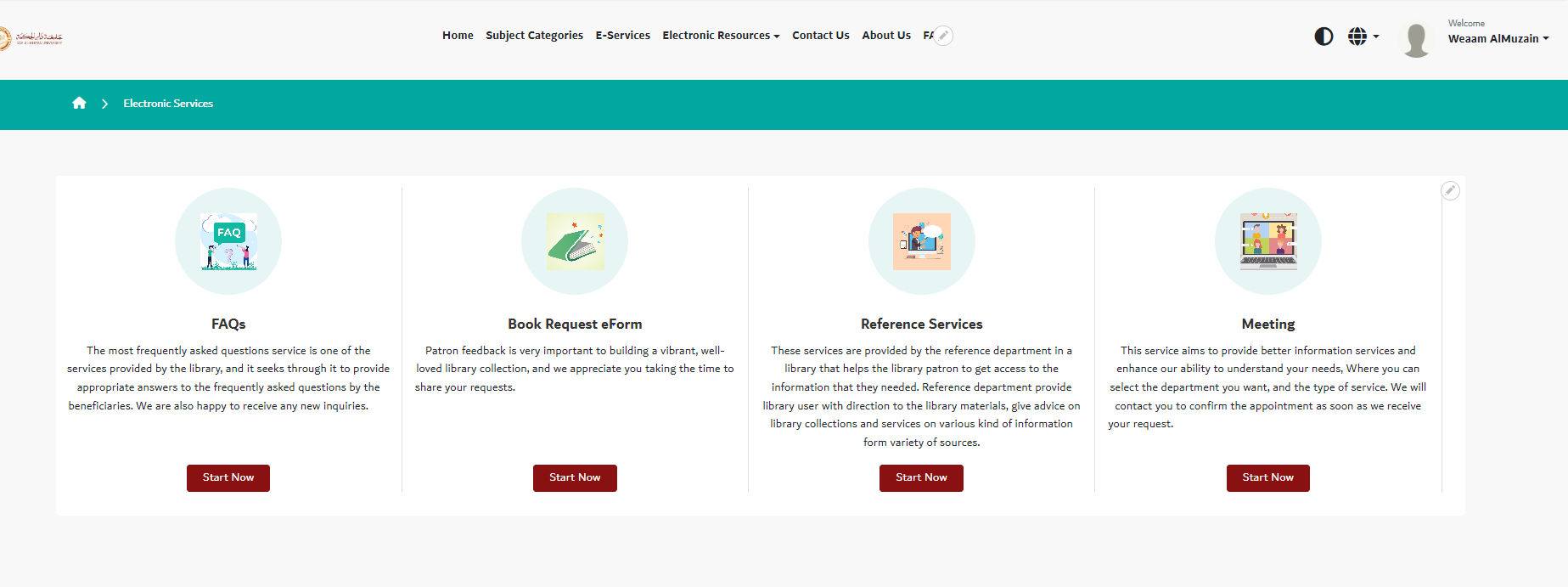 Click here
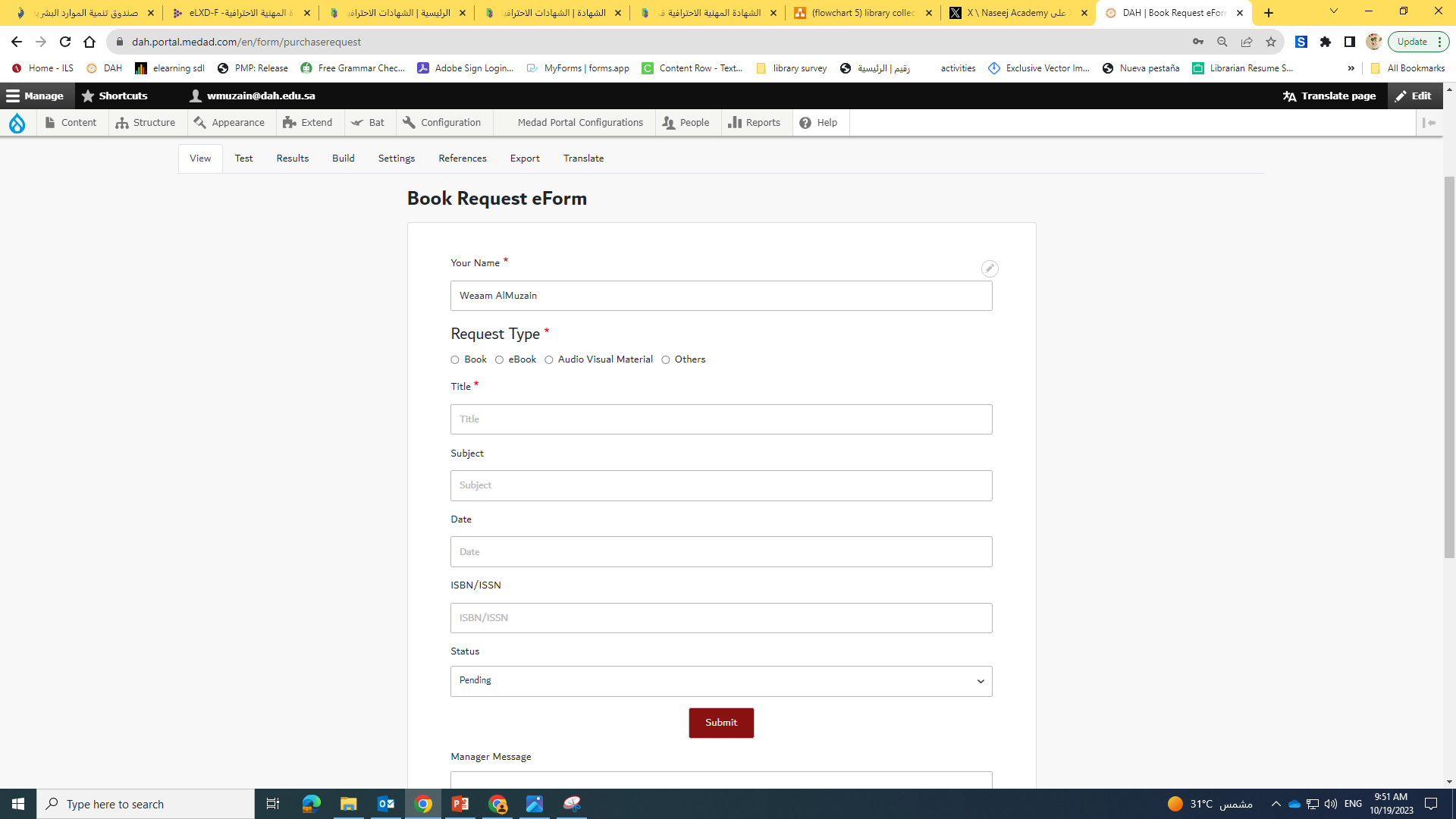 Fill out the form
Click here
Library Contact
Please do not hesitate to contact us for further information or assistance.
Visit us: @Main Library -Information Desk
Call us: 630-3333 ext. 167,621, 250, 157.
Send your inquiry via e-mail: library@dah.edu.sa 
For more information visit DAHU library web page: https://www.dah.edu.sa/en/research/library/Pages/About-the-library.aspx
We're always happy to hear your feedback on our services, and we welcome suggestions for improvement.
Thank you
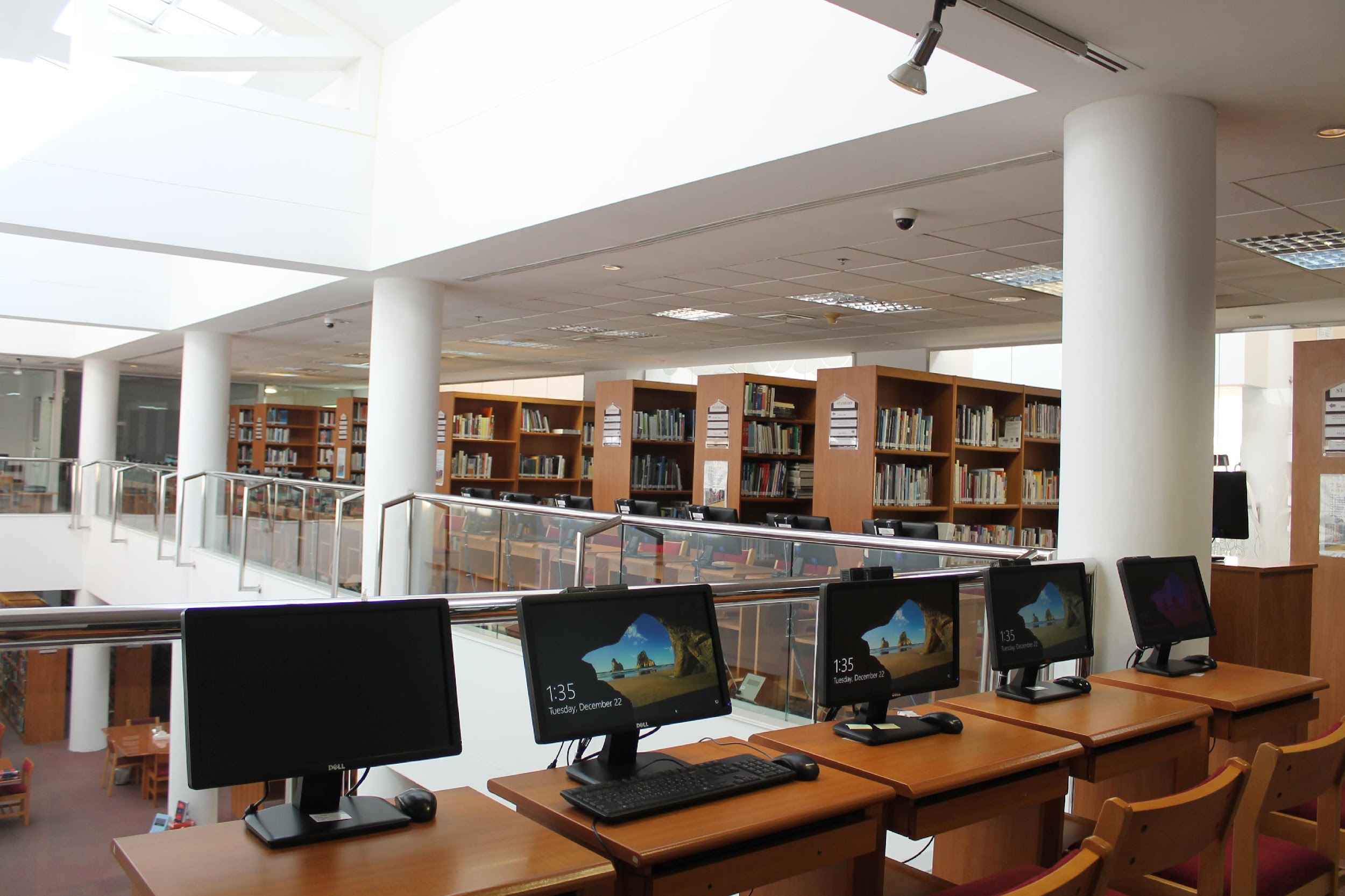